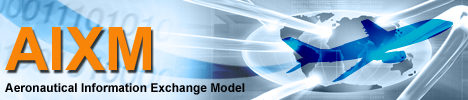 AIXM 5.2 – WIP
AIXM CCB – Webex 26 APR 2018
Proposed Agenda
AIXM 5.2 WIP
Recent issues raised/commented in JIRA
Progress on drafting the Change Proposals for AIXM 5.2
Issues related to the Procedures model
Temporality Concept
Revision 1.1 – status and way forward
Next webex / meetings
AOB
JIRA
New issues / recent comments
AIXM-302, AIXM-303, AIXM-304
AIXM-203, AIXM-201, AIXM-280
AIXM-301
AIXM-213, AIXM-238, AIXM-272 (proposed to move forward)
AIXM-246
First set of Change Proposals
Action - start using Labels for issues
Done for topics AirportHeliport, Aerial Refuelling, Aircraft and Flight
Labels used: 
awaiting_more_comments – when there is no consensus yet on the issue or on the solution
ready_for_CP – when there is consensus on a possible solution, but nobody has yet volunteered to draft the CP
CP_draft_in_progress  - when the CP template is available in Google Docs and someone has volunteered to draft it
on_hold – when the latest decision was to wait for external input or action
To be continued…

Templates in GoogleDocs
Target -> first set of change proposals to be ready for review by end April May 2018
Volunteers needed!
Approval process to be started before immediately after June meeting
JIRA ISSUES
Continue discussion…
Procedures model related issues
[AIXM-1xx] TeMPORALITY Concept
Version 1.1 – working draft available in GoogleDocs (https://drive.google.com/open?id=1lBWtVYKFgphlj3lnHmB2itfZTLQDhhGPFNpRZKGq5so)
Part of AIXM 5.1.1
Just clarifications, no significant changes
No direct impact on the AIXM 5.1.1 UML or Schema
solve AIXM-153, AIXM-154

Remaining actions (for Eddy)
Add more non-nominal use cases in chapter 5 (such as postpone a future change, abandon a new feature creation, etc.)
Finalise validation rules - done
SBVR formulation will be included in the AIXM Business Rules, not in the document itself
Final editorial work  - done
Open suggestions for adding/correcting text/graphics in various places
Review the language style (use ‘shall’/’should’/’may’ for the rules.
temporality
Discussion during Webex
Urgent - Reference implementation to be used for testing new systems (in particular related to the AIP data set)
The Donlon sample for the AIP data set should have a test suite, for several consecutive AIRAC cycles. Could also be done with a sub-set, so that we do not link this to the completeness of the Donlon sample
Another issue – that version 1.0 leaves room for interpretation, for example allows both PERMDELTA and BASELINE for change notification
Consequence – most systems have their own interpretation. A test suite would make most existing implementation incompliant
Solution -> focus on the AIP data set
Temporality
AIRM introduces the concept of “last revision (date/time)”
Can this be an alternative mechanism instead of sequenceNumber/correctionNumber? Does it cover all AIS use cases (see chapter 5). To be discussed using JIRA for AIXM 5.2, if still considered as an option…



To do 
add missing examples in chapter 4 and 5
See other open comments
To be discussed for AIXM 5.2 ?
As part of the AIXM 5.1.1 revision
Temporality
Version 1.2 
If any of the Temporality-related issues from JIRA result in changes that have an impact on the temporality concept
Next webex / meetings
Webex proposed
THU 24 May 14:30
Agenda:
Progress on CP drafting
Other remaining/additional JIRA issues

Meeting in Brussels
6-7-8 June, Eurocontrol 
Please confirm participation before 31st May